UERCLASS App
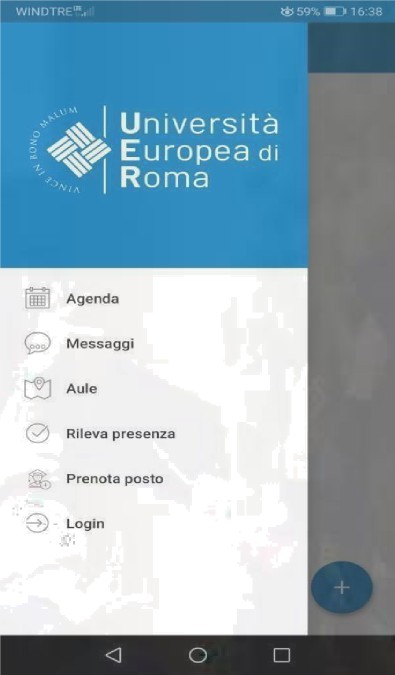 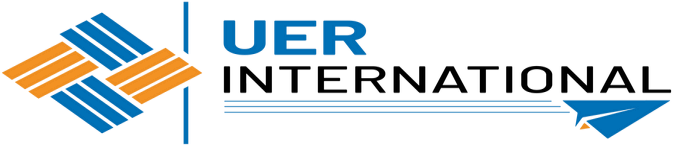 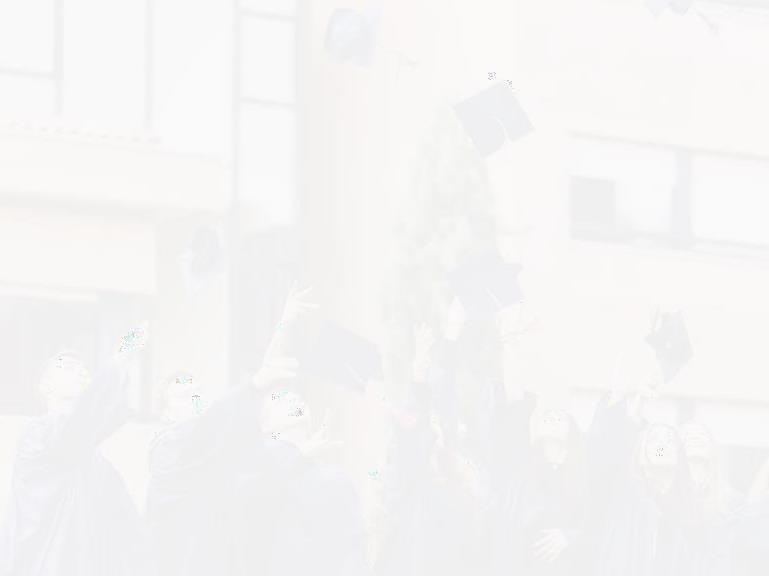 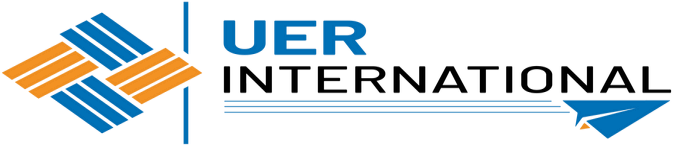 UERCLASS is the smartphone app(Android and iOS) used for registering lesson attendance and checking lesson schedules.
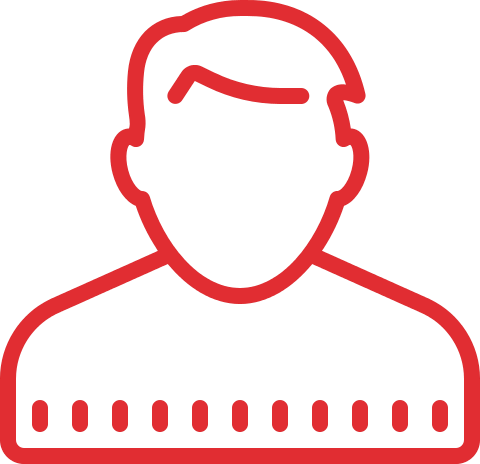 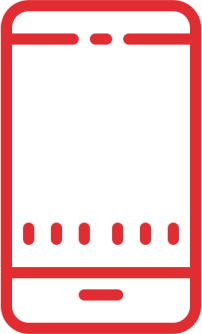 You can download UERCLASS App for free from
Google Play Store and Apple Store

Alternative for those who have not an smartphone (google UER agenda web):
https://unierplanner.easystaff.it/agendaweb_uni er//index.php?view=home&include=homepage&
_lang=en
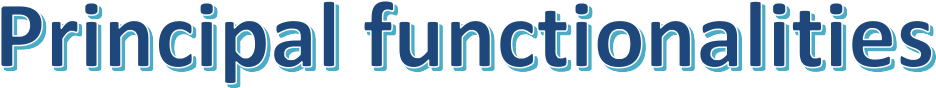 Schedules (Agenda): check lesson schedules

Notices (Messaggi): receive lesson news and notices
Classrooms (Aule): check available classrooms to study
Lesson attendance registration (Rileva presenza):
register your lesson attendance
Book a spot (Prenota posto): to attend lessons in person.
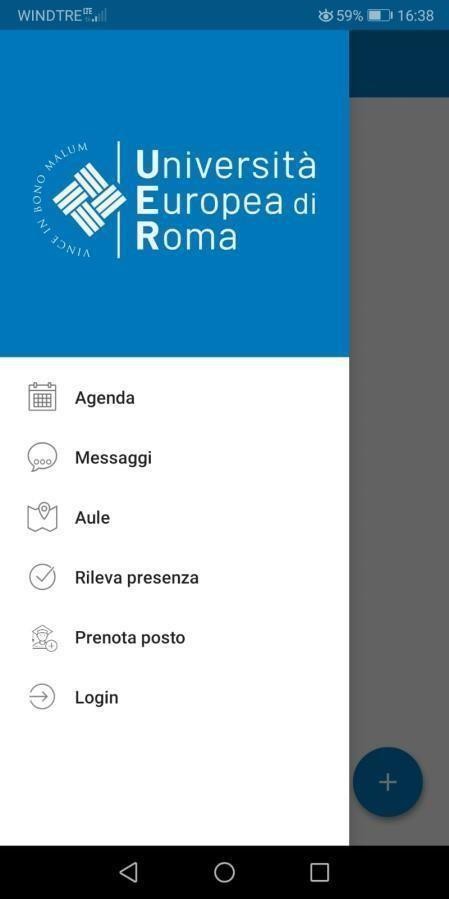 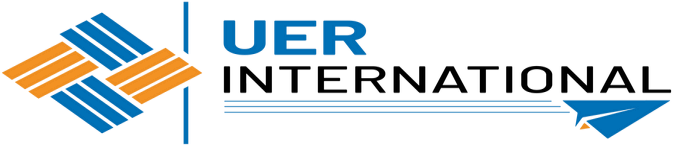 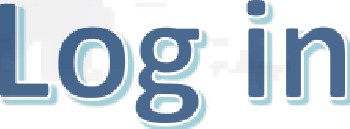 Use your Esse3 credentials
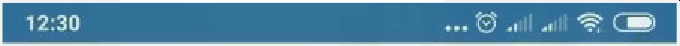 Un we rsi tá Europe a di Roma
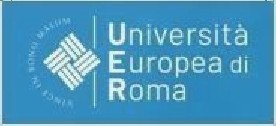 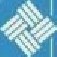 Accedi per utilizzare tutte le funzionalità deII'app

username

Password	
[**] Accetto l'informativa sulla privacy I(eggi) @ Ho leao le norme sugli accessi ai Io0ali
e
LOG IN
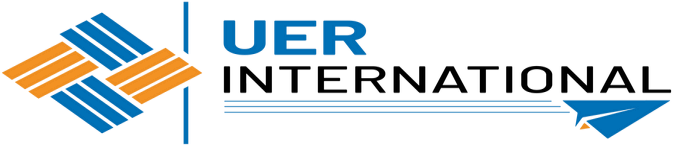 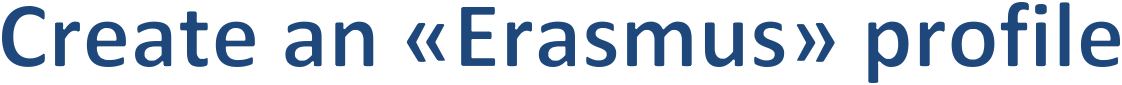 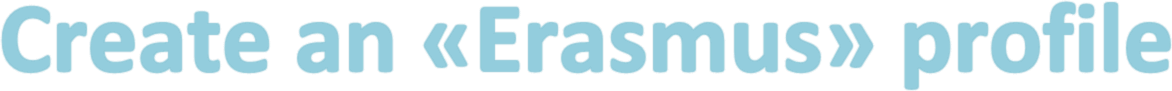 Click on the blue cross> Click on the blue cross again > Didattica UNIER
(in IOS the interface is slighly different, but it works the same)
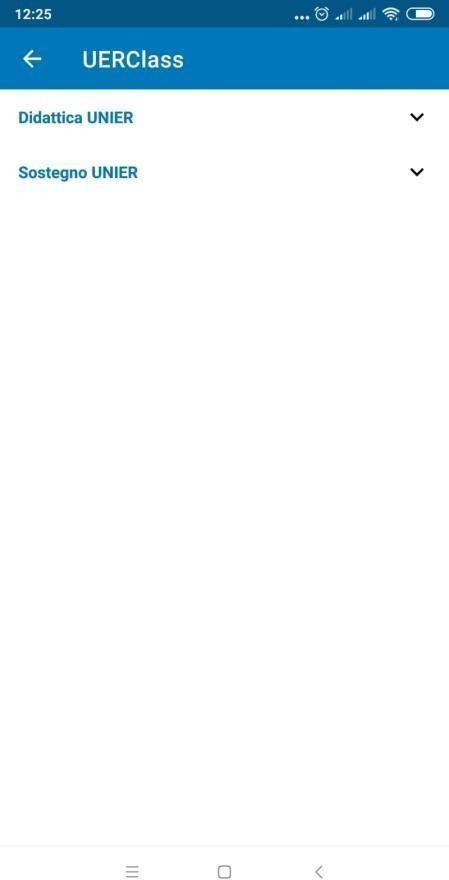 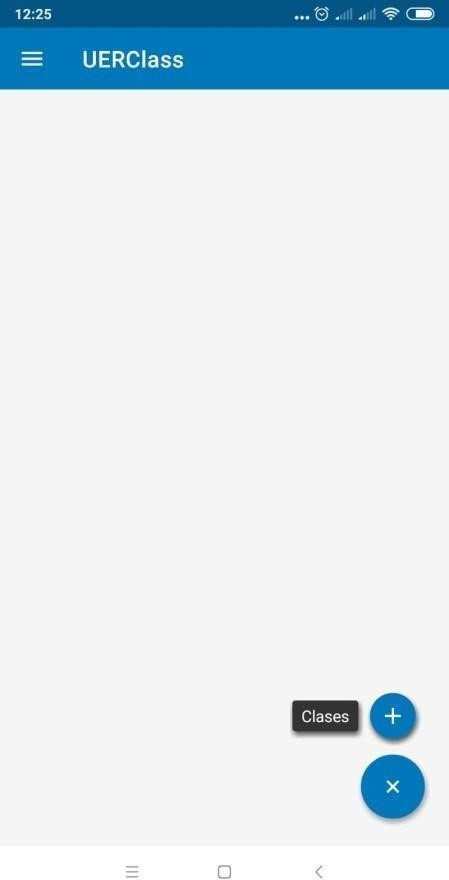 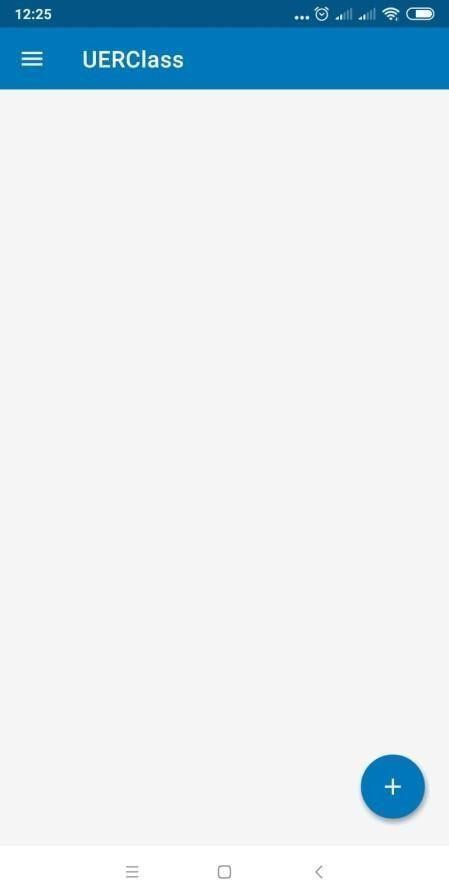 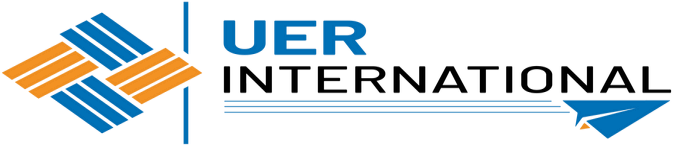 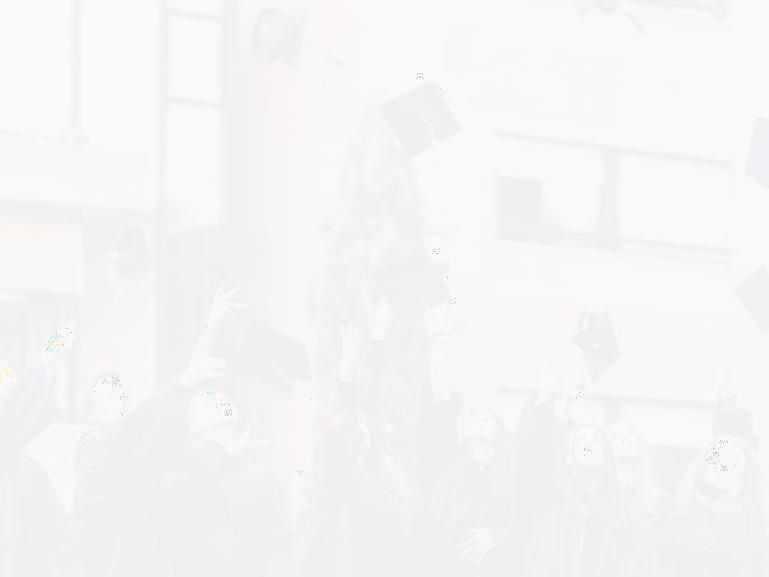 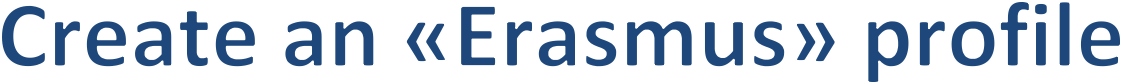 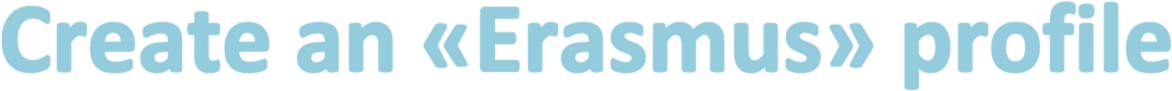 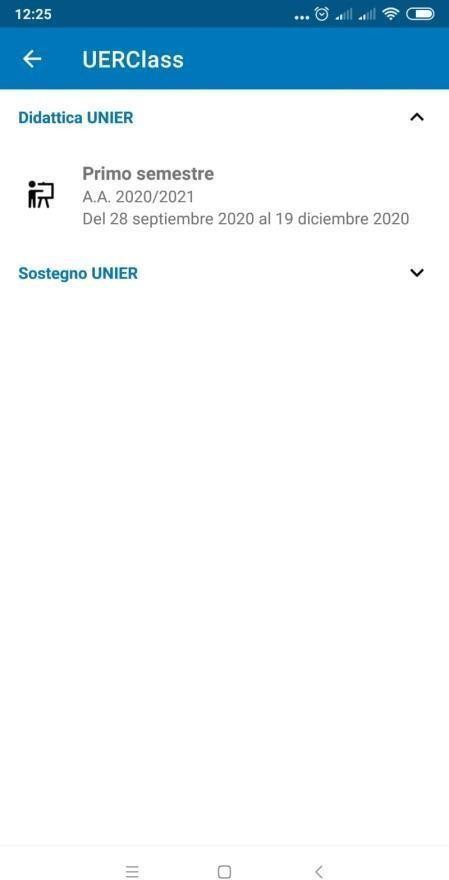 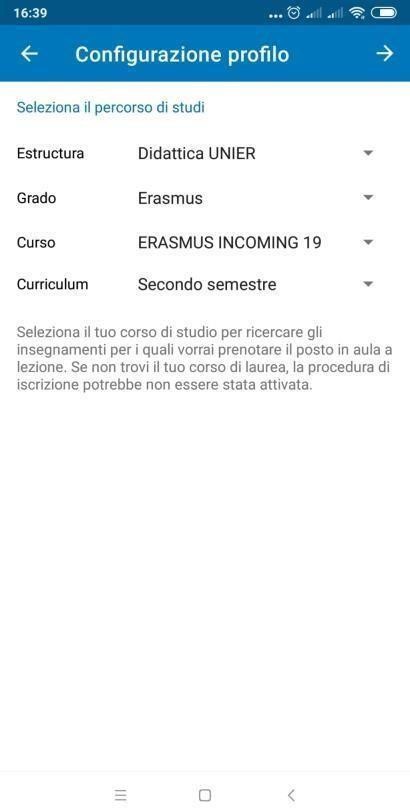 Department: Didattica UNIER
Degree: Erasmus
Course: ERASMUS INCOMING 19
Department: Didattica UNIER
Degree: Erasmus
Course:         ERAIN_NEW
Curriculum: secondo semestre
ERAIN_NEW
Curriculum:
Primo Semestre
Primo semestre
Click on the arrow at the upper right corner
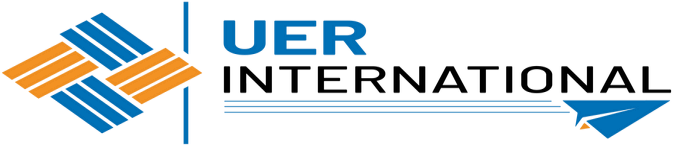 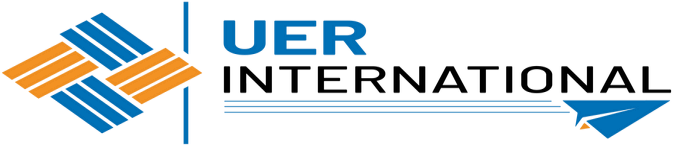 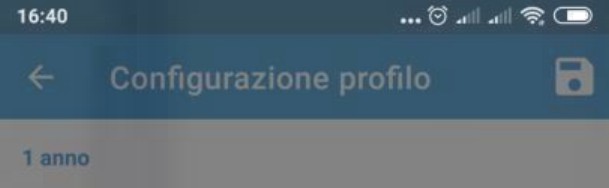 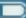 Configuraz ione profiIo
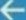 Select the courses contained in your Learning Agreement Before Mobility/Predictamen
Digital eommunication
Prof. Camisani Calzolarl Marco

Dlrftto deIl'Unione Europea
Prof. Pace Lorenzo Federico. Rucireta
fWerieAnnunzâta
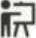 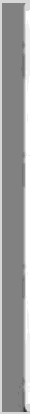 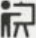 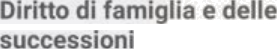 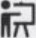 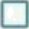 Prof. Bilorti Emanuele
Enterprise Risk Management
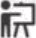 Insert your e-mail and click on
«conferma»
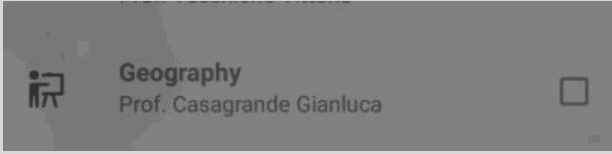 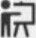 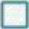 ProKCasagmndeGianuca
History of European integration
Prof. Valente Massimiliano
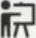 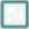 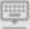 Human rlghta
Prof. Spatafora ErsiIia9razia
Intercultural education and
ProL Ha*arro Lalanda Sara
Introduction to history of arts and vleual education
Prof. Picardi Paola, Barbieri Costanza
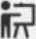 q' w’ e'  r	t * y	u’  i '  o’  p’
a	s  d	f	g  h	j	k	I
.+	z	x	c	v  b  n  m
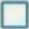 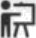 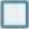 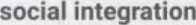 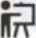 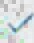 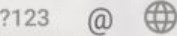 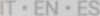 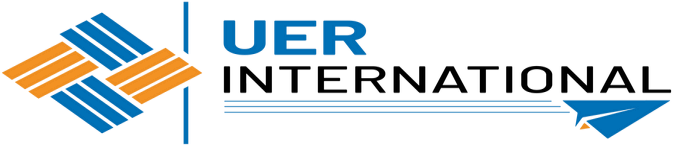 If you need to modify the courses, click on the three dots in the upper right corner> I miei profili> MODIFICA
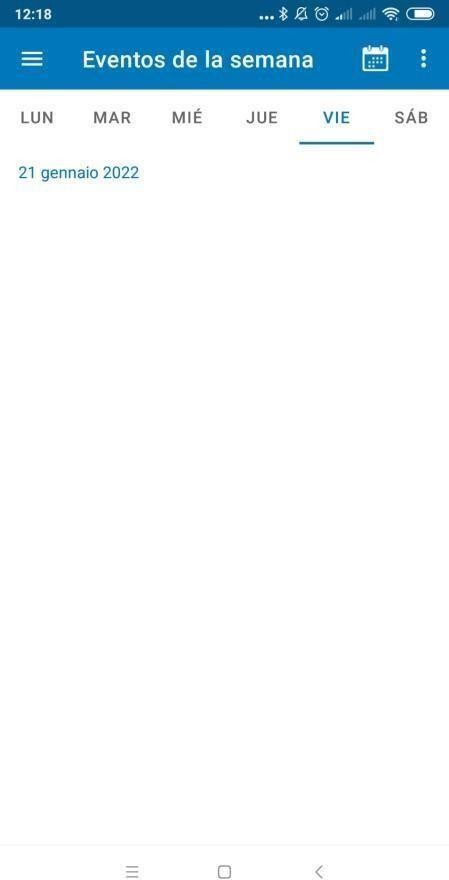 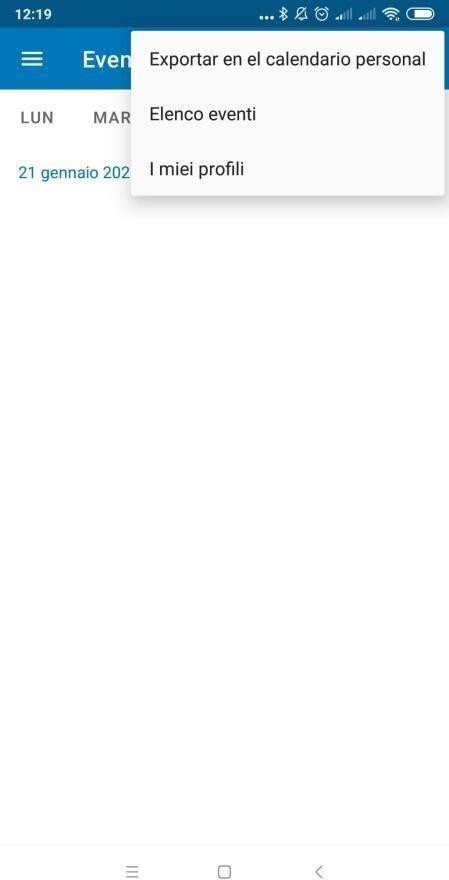 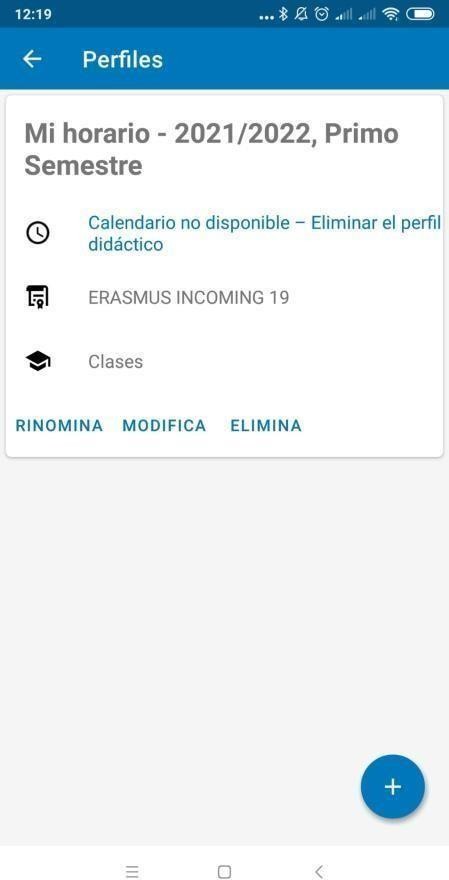 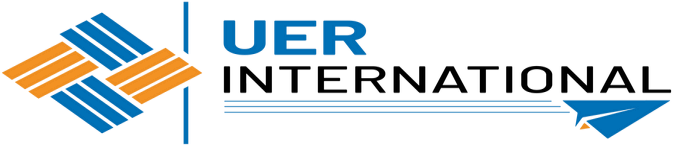 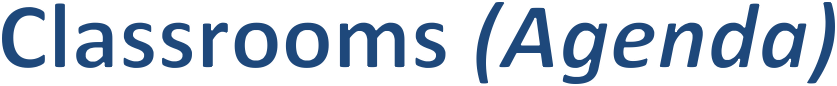 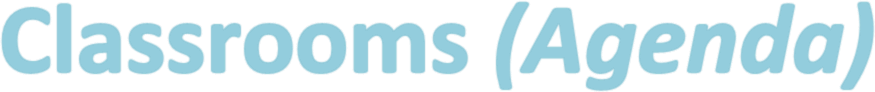 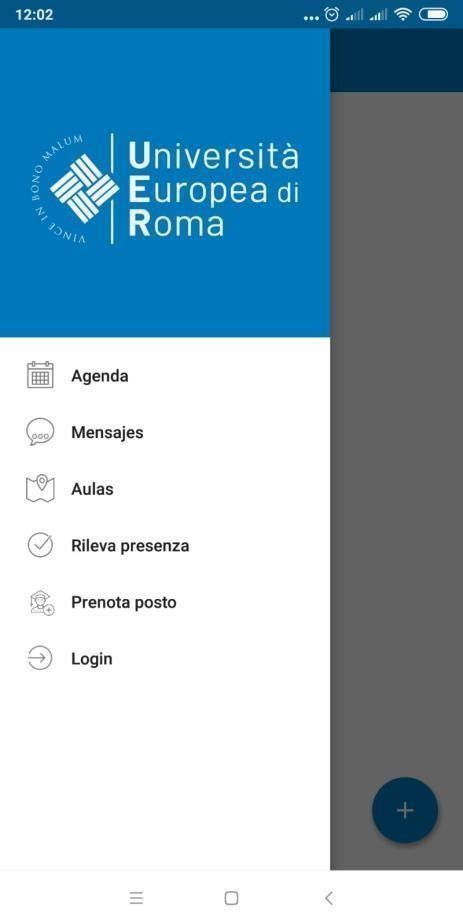 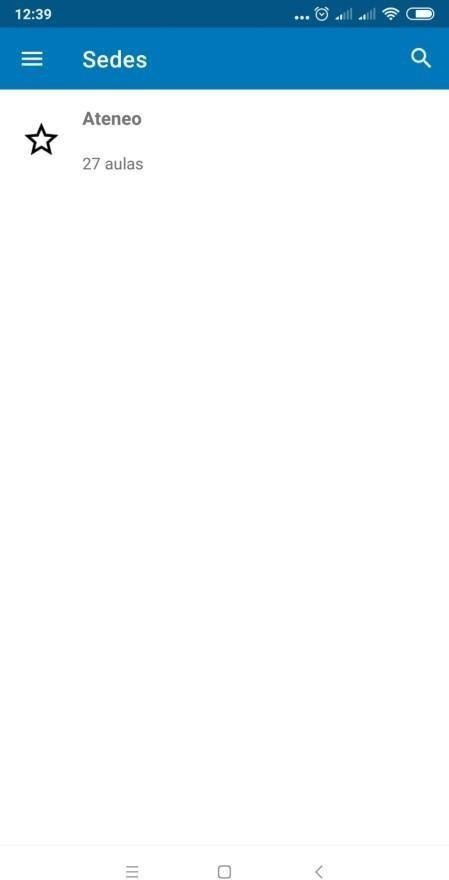 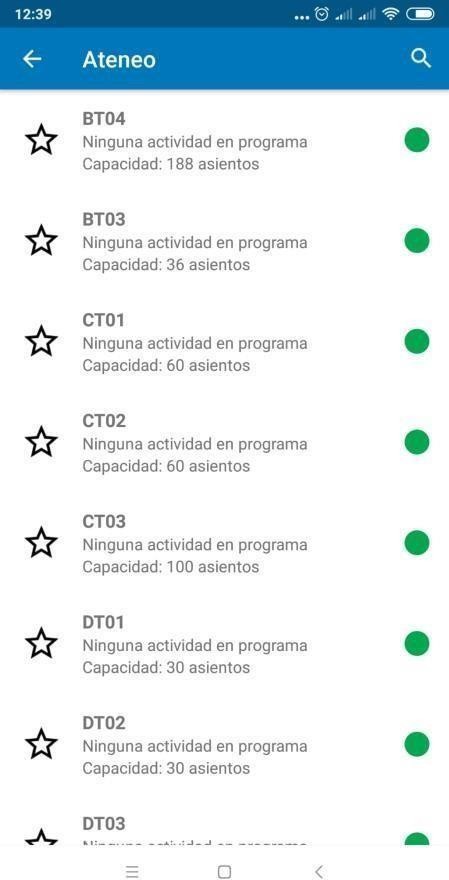 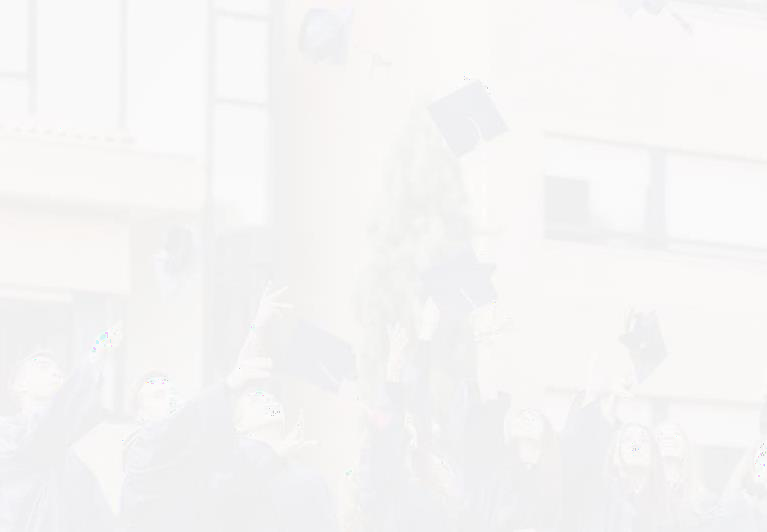 Lesson attendance
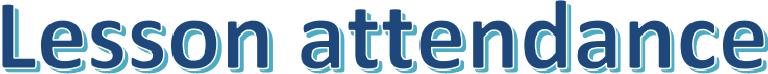 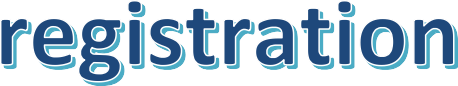 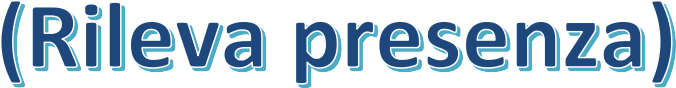 Students are required to attend at least 50 % of a course lessons in order to be allowed to take the corresponding  exam  in  the first call of the Spring session in May.

Students who have not attended at least 50% of a course  lessons  will  be  exclusively  allowed  to participate  in  the  last  two  calls  of  the  Spring session in June and July in person. It is not possible to take exams online.
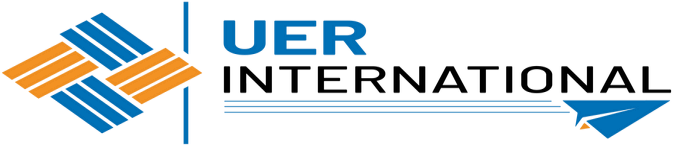 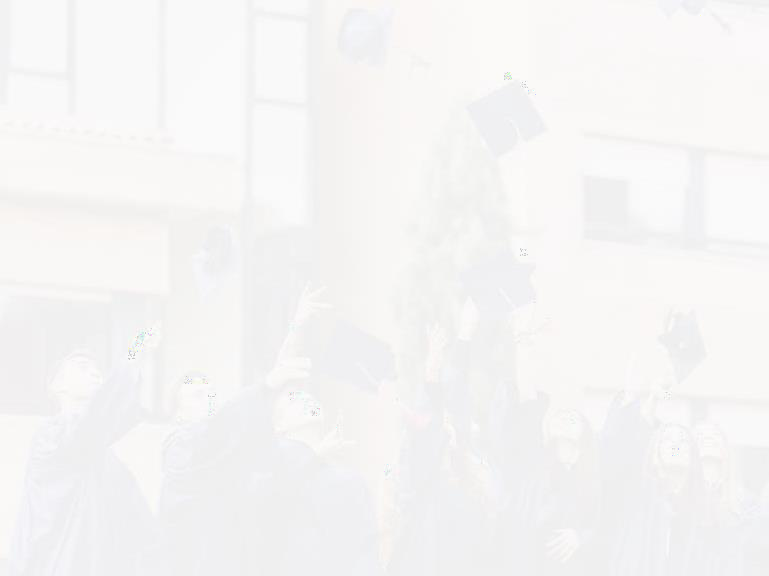 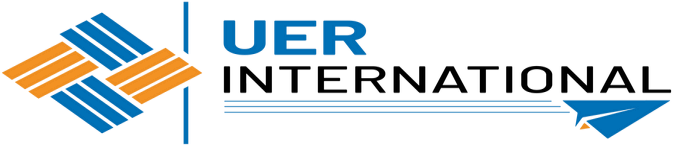 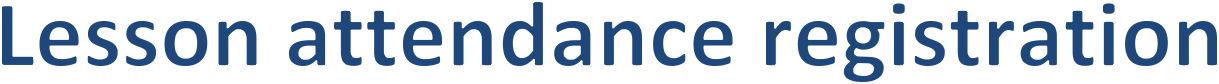 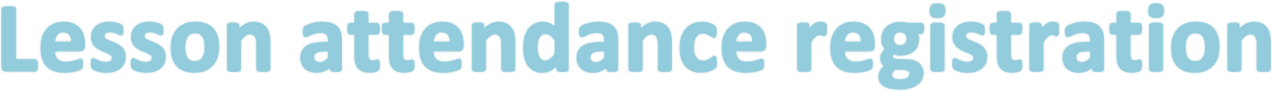 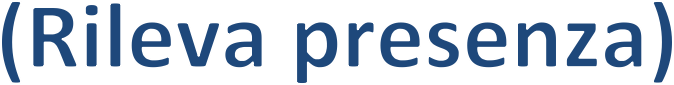 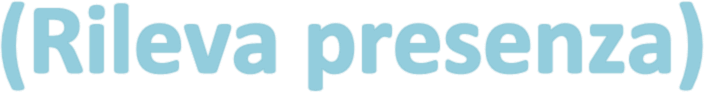 Students must register their attendance digitally through 	the UERClass app.
In the unlikely event of misfunctioning of the UERClass 	app, students need to immediately inform the professor 	at  the  end  of  the  same  lesson,  so  that  he/she  can 	manually register the student’s attendance at the end of 	the same lesson. It is not possible to allege at the end of 	the semester that the minimum attendance has not been 	registered  because  of  misfunctioning  of  the  UERClass 	app. Students need to check at the end of each lesson 	that the percentage of attendance has been successfully 	registered in the UERClass app.
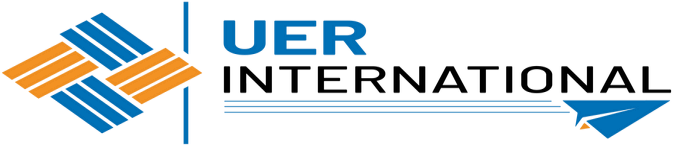 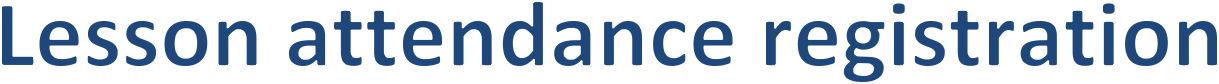 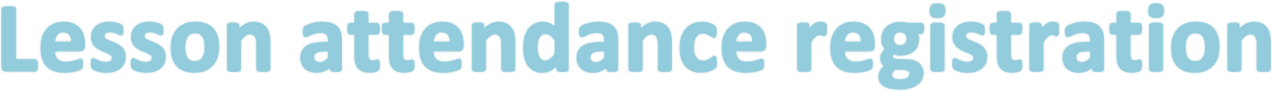 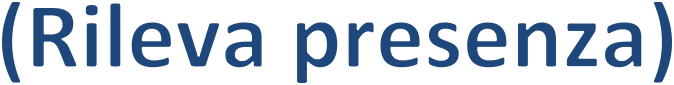 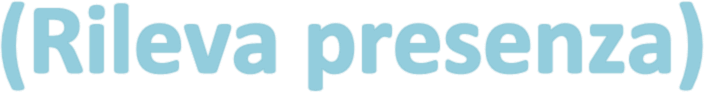 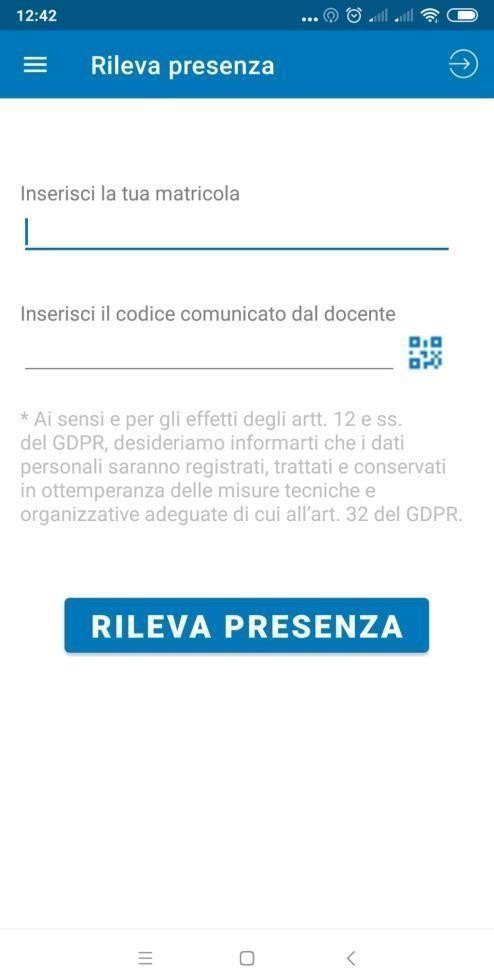 Insert your matriculation number

Scan valid QR code

One lesson registration per device
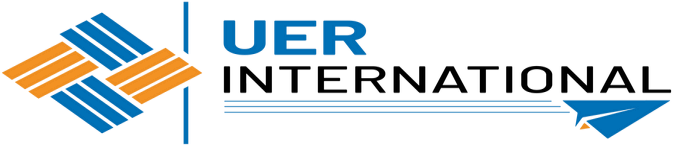 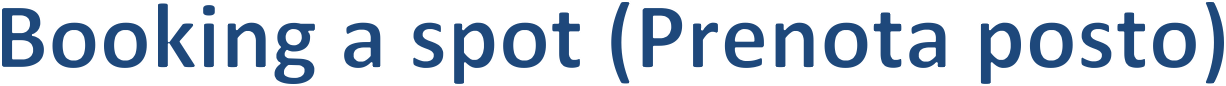 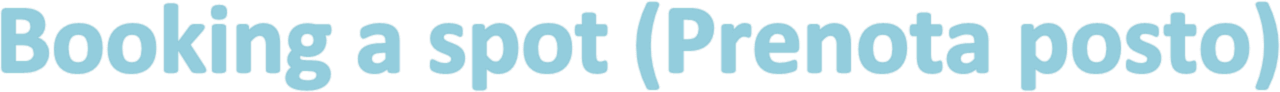 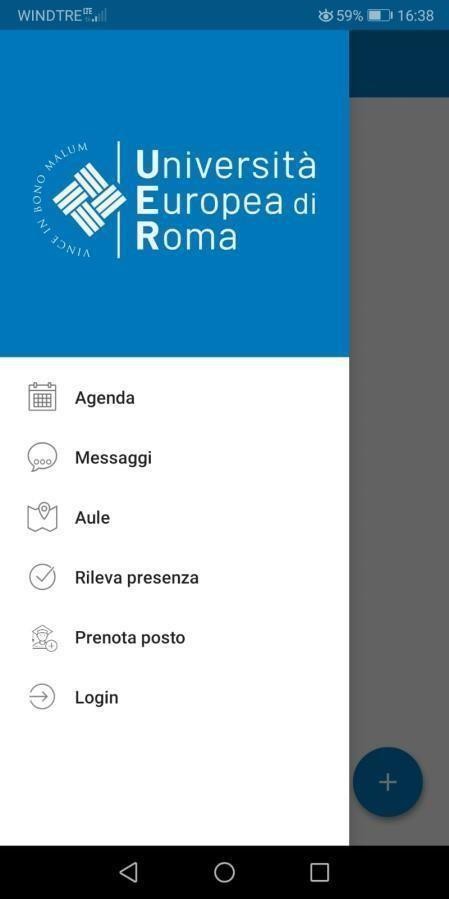 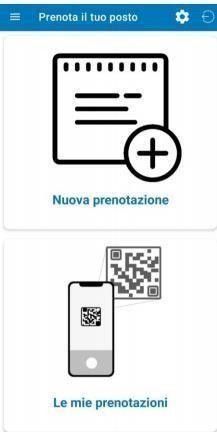 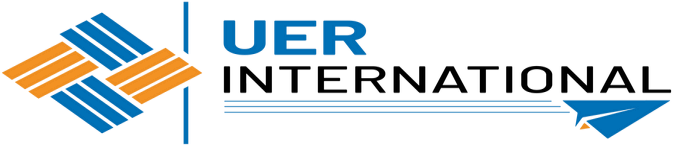 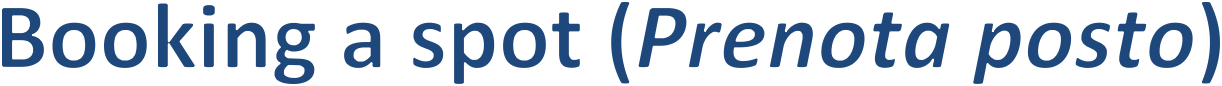 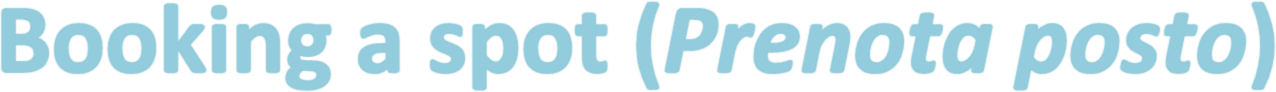 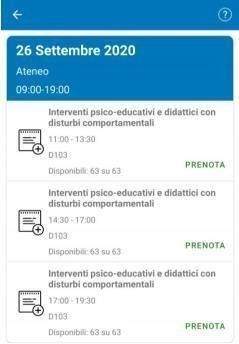 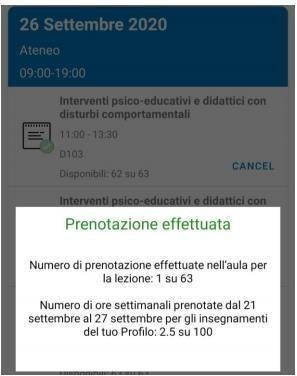 It is only possible to book a spot for lessons taking place in the next 7 days.
It will not be possible to book a spot when the max.  capacity  of  the room has already been reached.

You will receive an e-mail confirming your booking. You can also check your booking   in   «Le   mie prenotazioni».
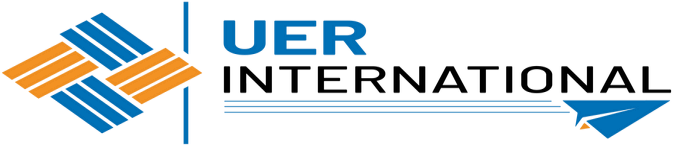 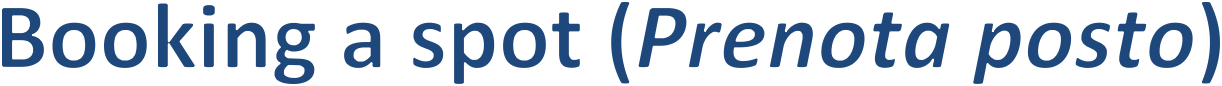 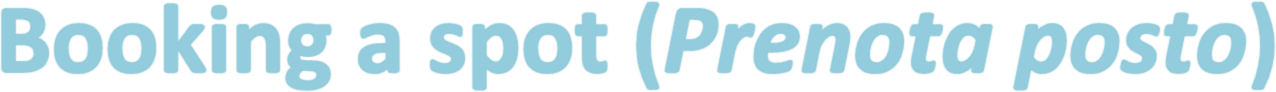 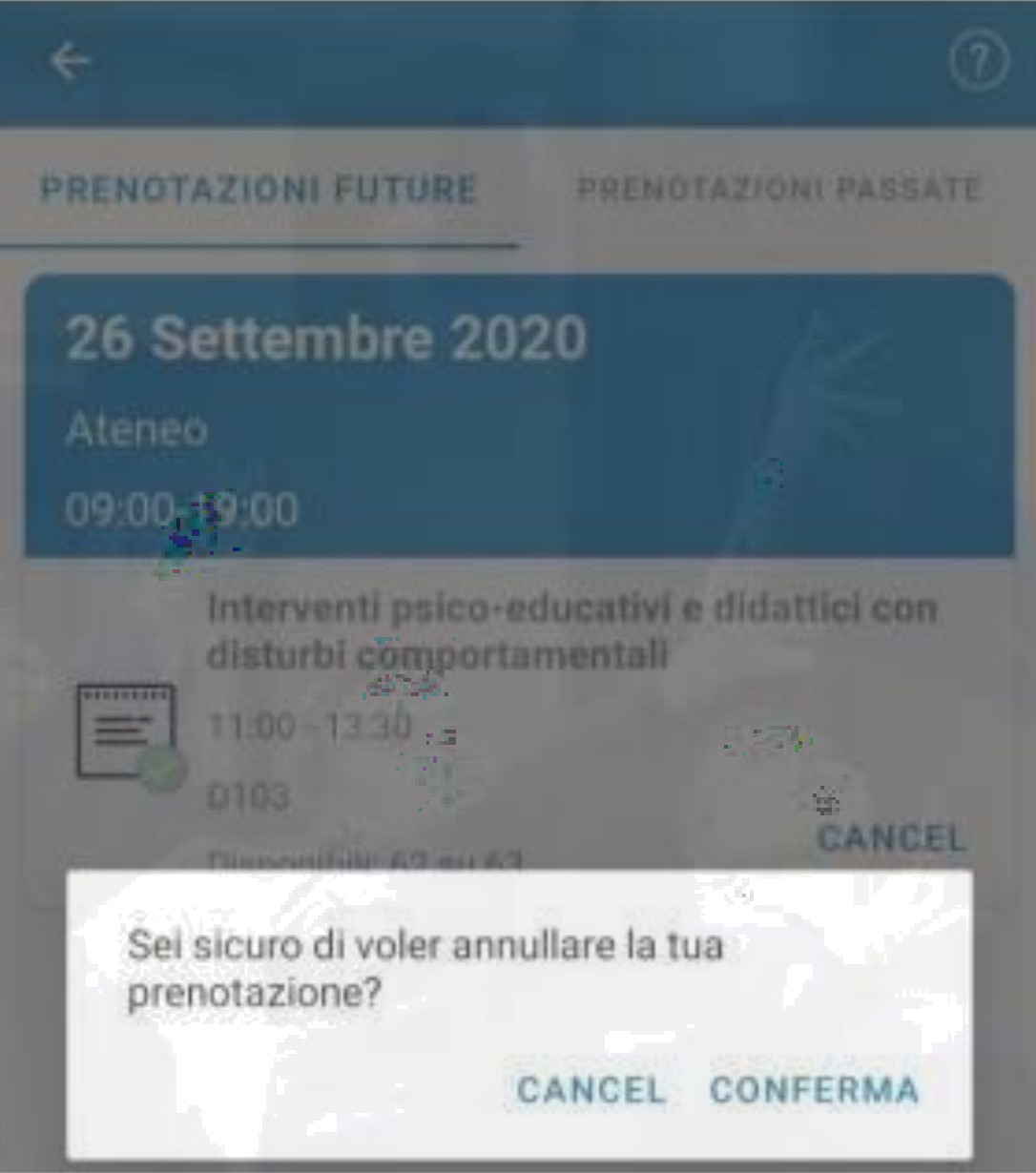 You will be able to cancel your
booking by clicking on «Cancel»
You cannot cancel the booking of a  lesson  taking  place  the  same day.